How did Cover 19 impact my life
Patrik Štainer
At first Covid 19 sad in China and i didn’t really worry
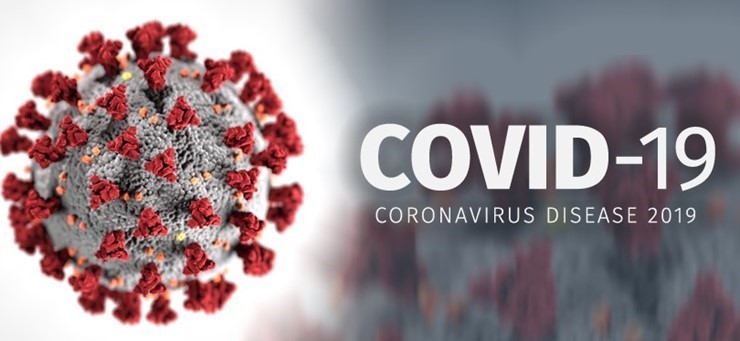 But when he arrived in Croatia we all had to be quarantined
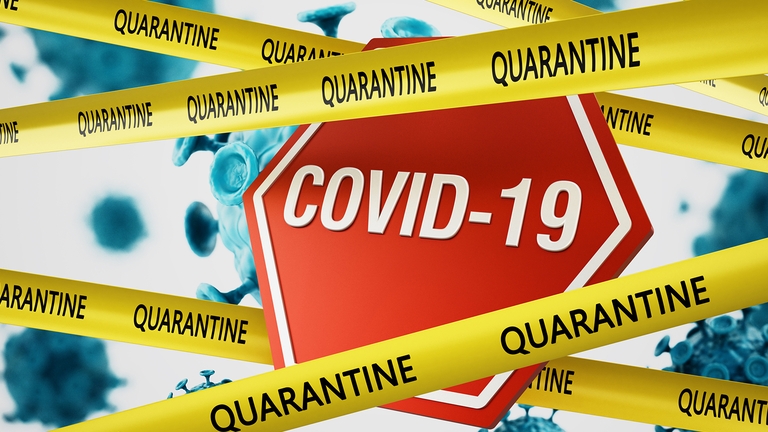 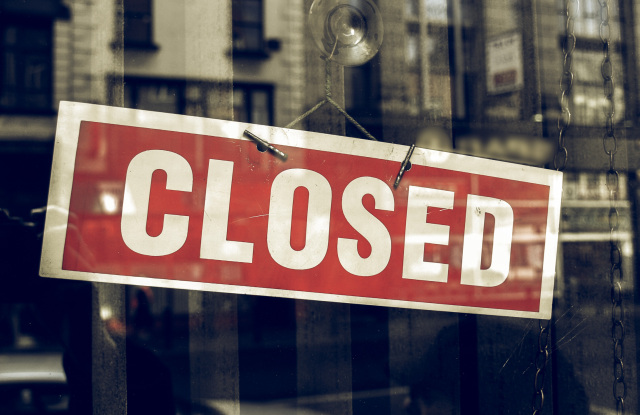 All shops, schools and cafes are closed,but se have school online
I was sad because we couldn’t go hanging out with friends but we spent more time our parents
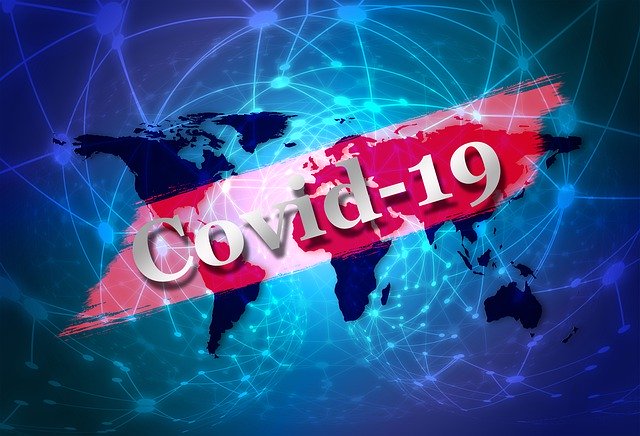 In this situation we all need to stay home and stay safe